Classifying Matter:Compounds, Mixtures, & Solutions
Elements Combine = Compounds
Few elements found in nature are found alone; most elements are found combined with other elements as compounds
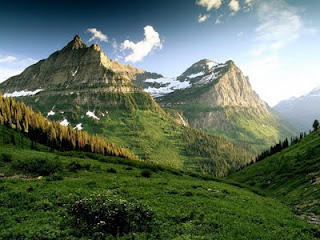 Compounds
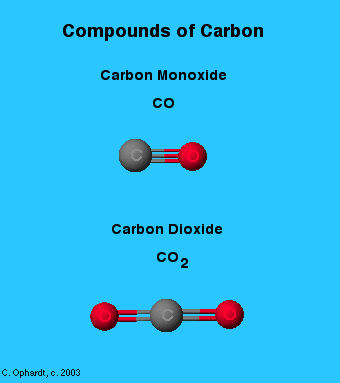 compound - pure substance composed of two or more elements that are chemically combined

made of elements in a specific ratio that is always the same
have a chemical formula
can only be separated by 
   chemical means only (NOT physically)
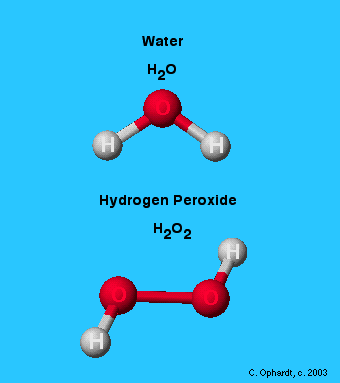 Compounds
a compound can be formed when atoms from two or more elements are present
atoms must react or undergo a chemical change with one another to join
the compound is a new pure substance that is different from the elements that reacted to form it
Properties of Compounds
Each compound has its own unique set of physical properties such as boiling point, melting point, density and color.
Compounds can also be identified by chemical properties
Same molecule throughout (appear to be uniform)
Some compounds can be broken down into elements through chemical changes
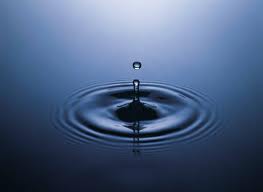 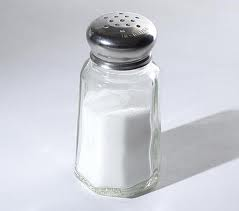 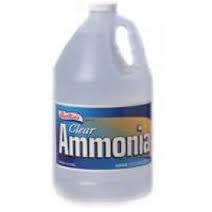 Common Compounds
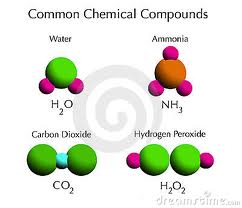 Molecules vs. Compounds
All compounds are molecules but not all molecules are compounds.
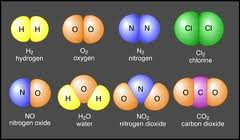 Molecules
Compounds
Pizza!
Write out your favorite pizza recipe.  
Don’t forget the ingredients for the crust!

What happens if you don’t like one of the ingredients that is on a pizza, or in a salad, or in a party mix?
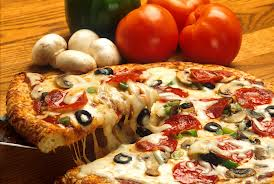 Mixtures
mixture - combination of two or more pure substances that are not chemically combined.
substances held together by physical forces, not chemical 
NO chemical change takes place 
each item retains its properties in the mixture 
can be separated physically
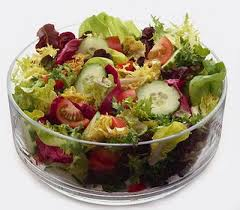 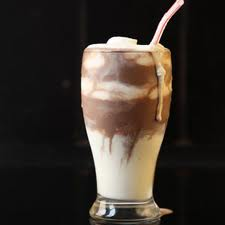 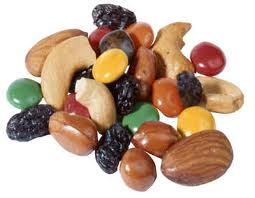 2 Types of Mixtures
Homogeneous Mixture
Heterogeneous Mixture
homogeneous mixture - has the same uniform appearance and composition throughout. 

commonly referred to as solutions
heterogeneous mixture - consists of visibly different substances or phases.

NOT uniform throughout
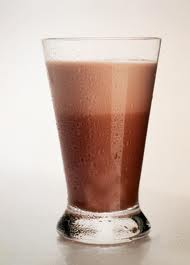 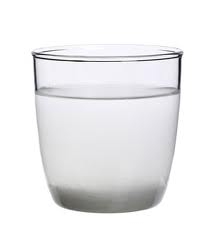 Mixtures vs. Compounds
Solutions
solution -  a mixture that appears to be a single substance

contains particles from 2 or more substances

described as homogeneous solutions because they have the same appearance and properties throughout the mixture
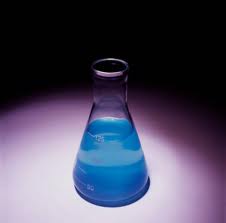 Solutions
made by dissolving

the solute is the substance or matter being dissolved or is soluble (able to be dissolved) in the solvent

the solvent is the substance into which the solute is dissolved
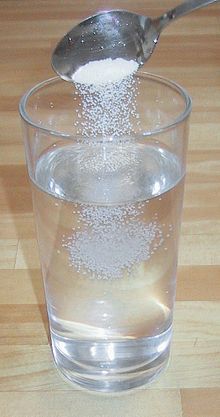 Can you identify the following?
You will be shown a series of photos.  Tell if each photo represents an item composed of an element, compound, or mixture.
Review:
An element contains just one type of atom. 
A compound contains two or more different atoms joined together. 
A mixture contains two or more different substances that are only physically joined together, not chemically.
A mixture can contain both elements and compounds.
Element, Compound, or Mixture?
Rocks
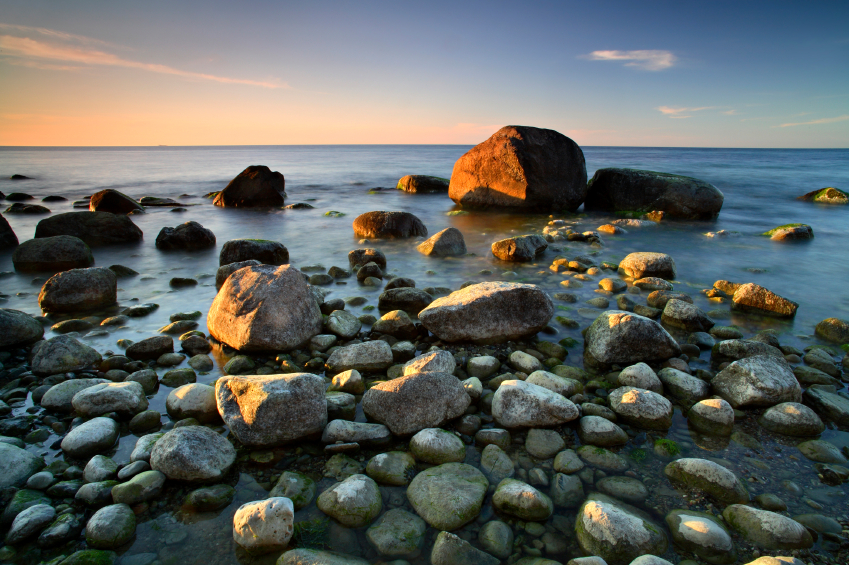 Element, Compound, or Mixture?
Rocks
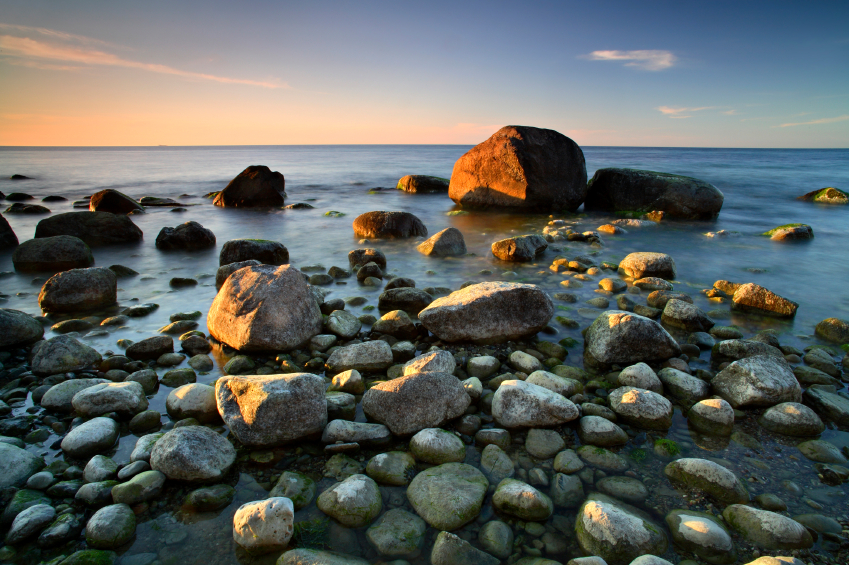 Element, Compound, or Mixture?
Copper
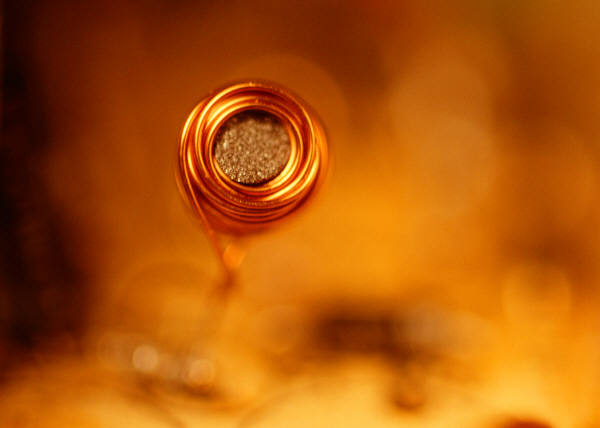 Element, Compound, or Mixture?
Copper
Cu
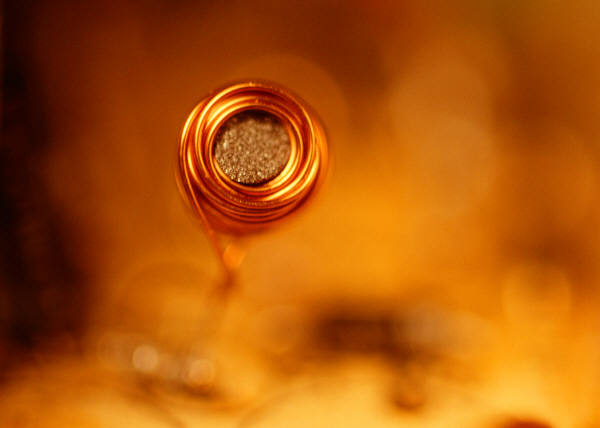 Element, Compound, or Mixture?
Jelly Beans
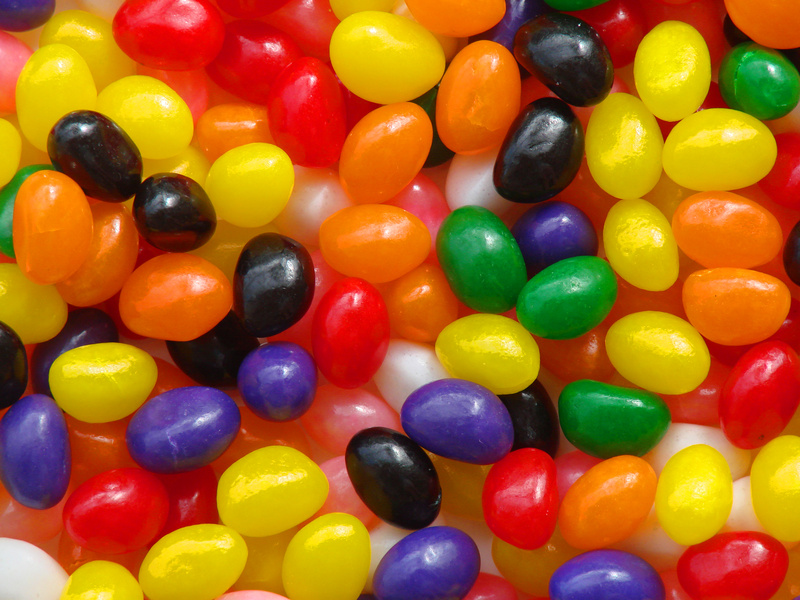 Element, Compound, or Mixture?
Jelly Beans
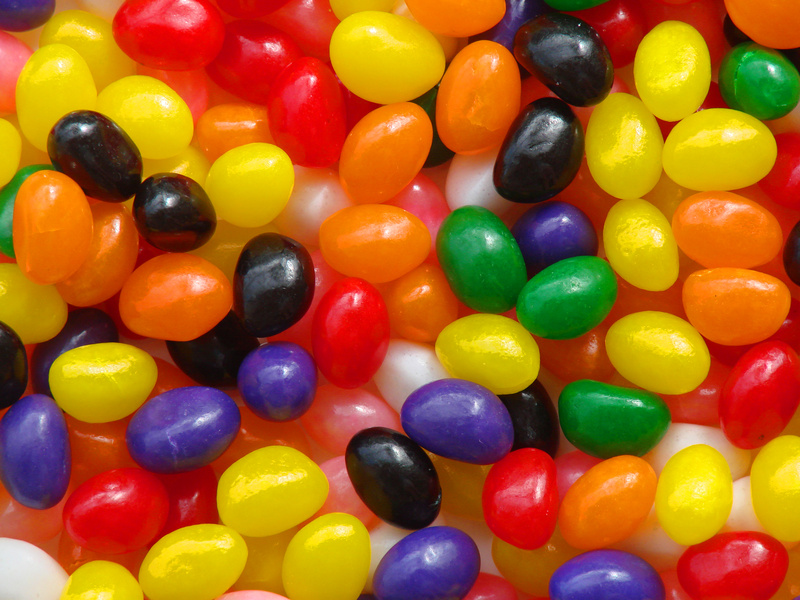 Element, Compound, or Mixture?
Table Sugar
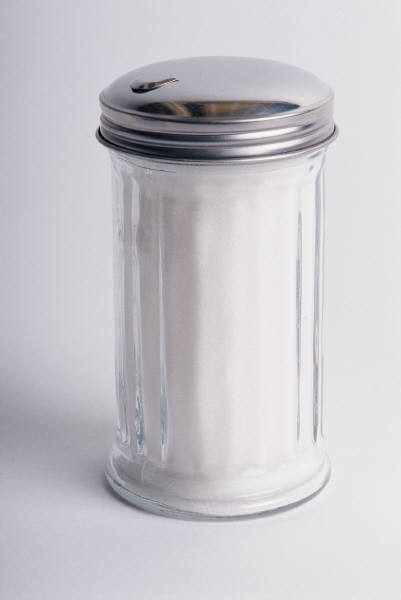 Element, Compound, or Mixture?
Table Sugar
C12H22O11
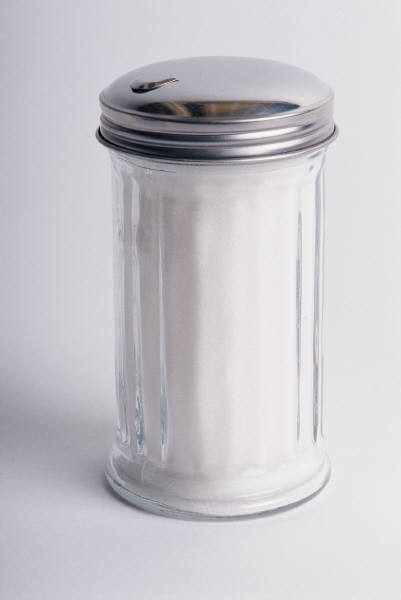 Element, Compound, or Mixture?
Diamond
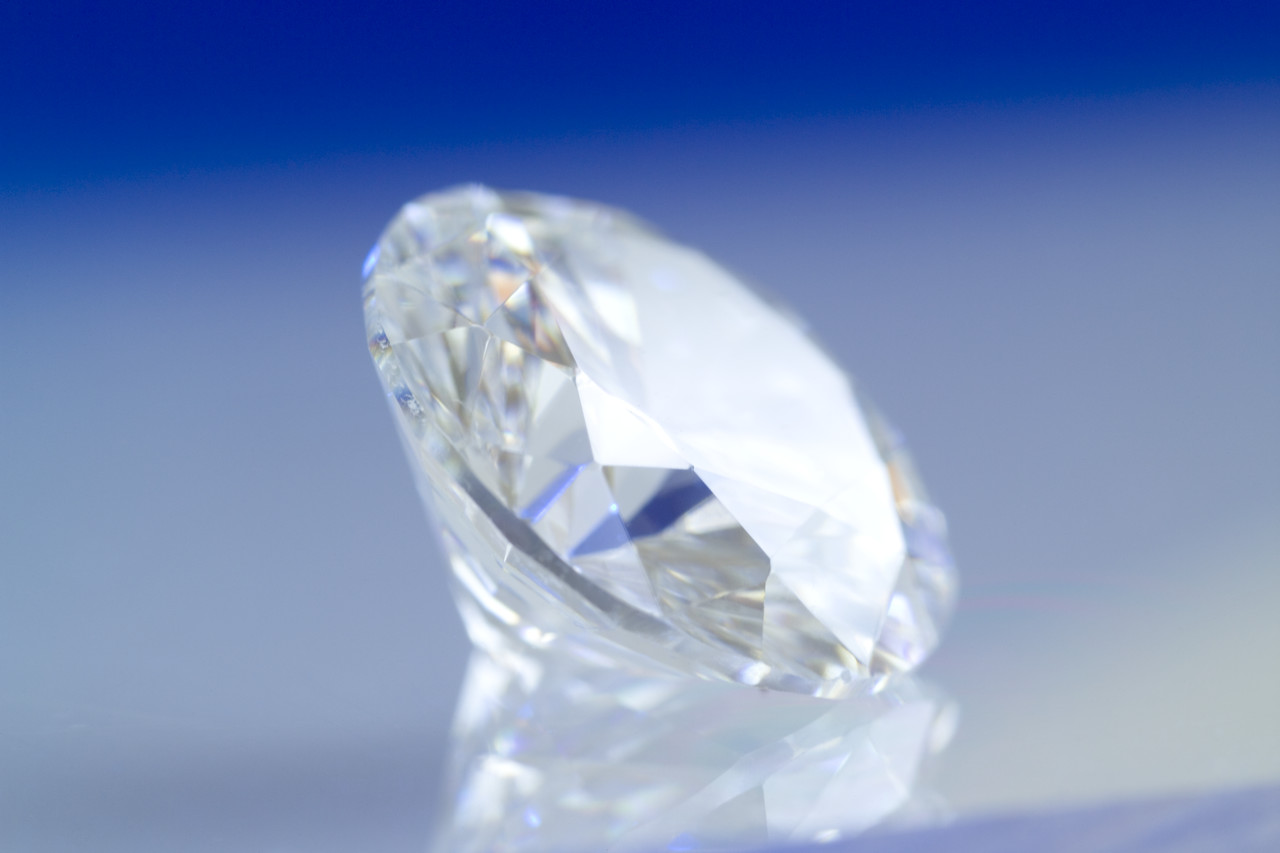 Element, Compound, or Mixture?
Diamond
C
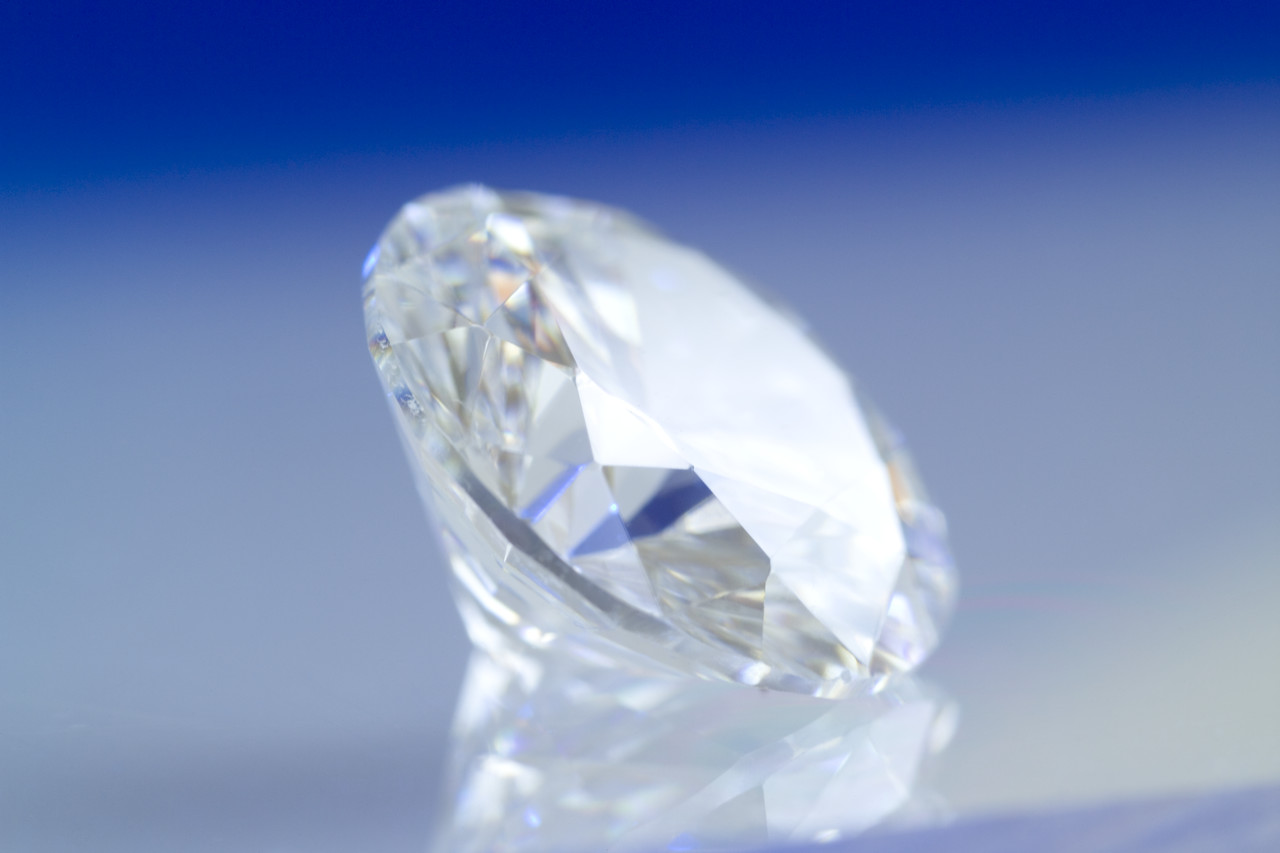 Element, Compound, or Mixture?
Tea
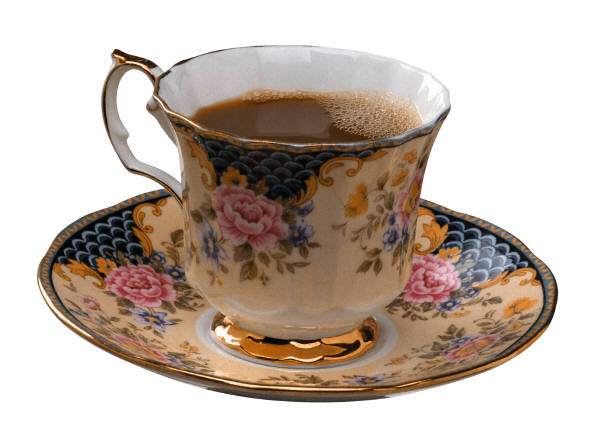 Element, Compound, or Mixture?
Tea
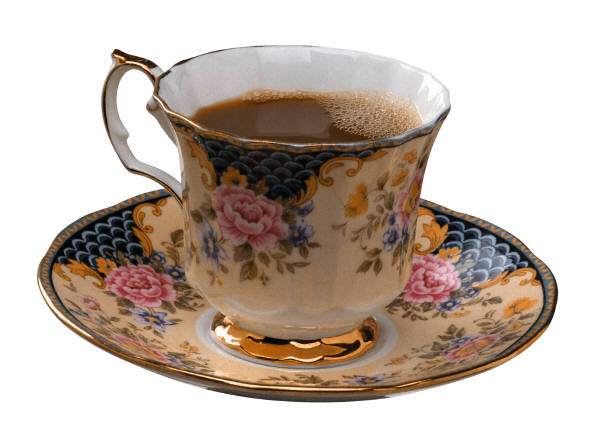 Element, Compound, or Mixture?
Salt
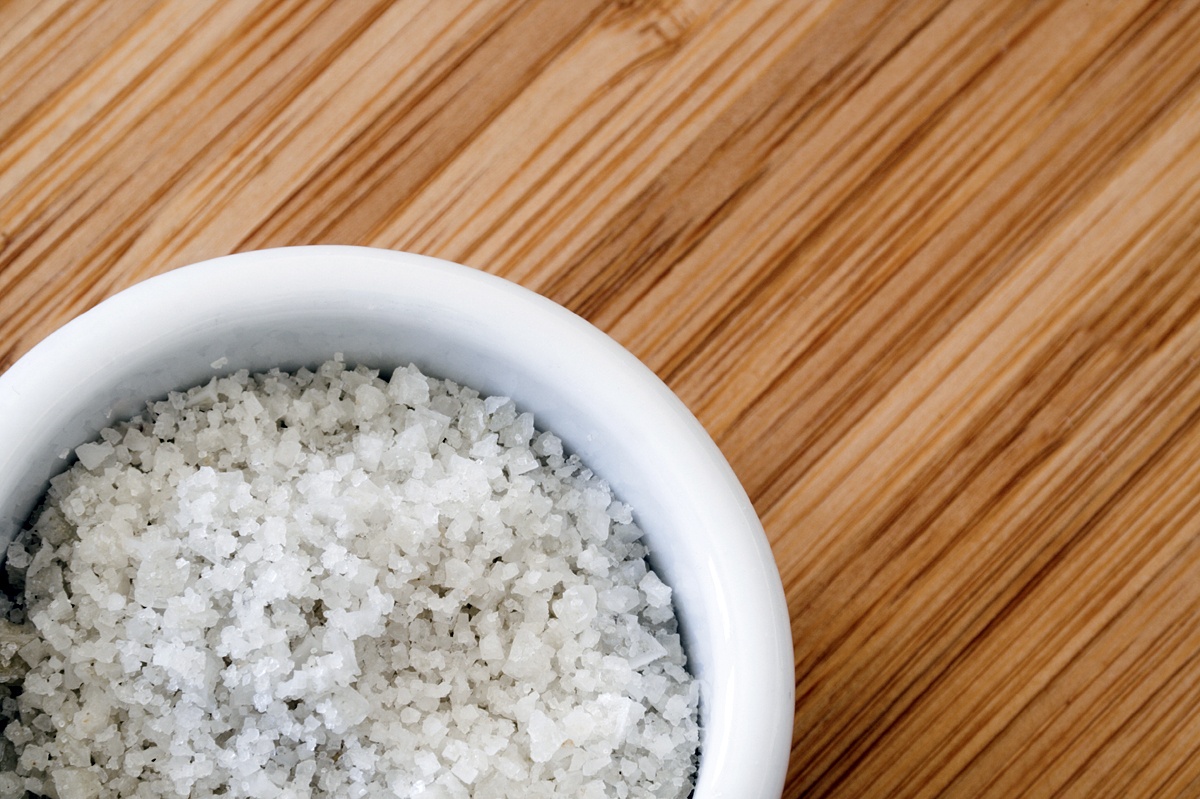 Element, Compound, or Mixture?
NaCl
Salt
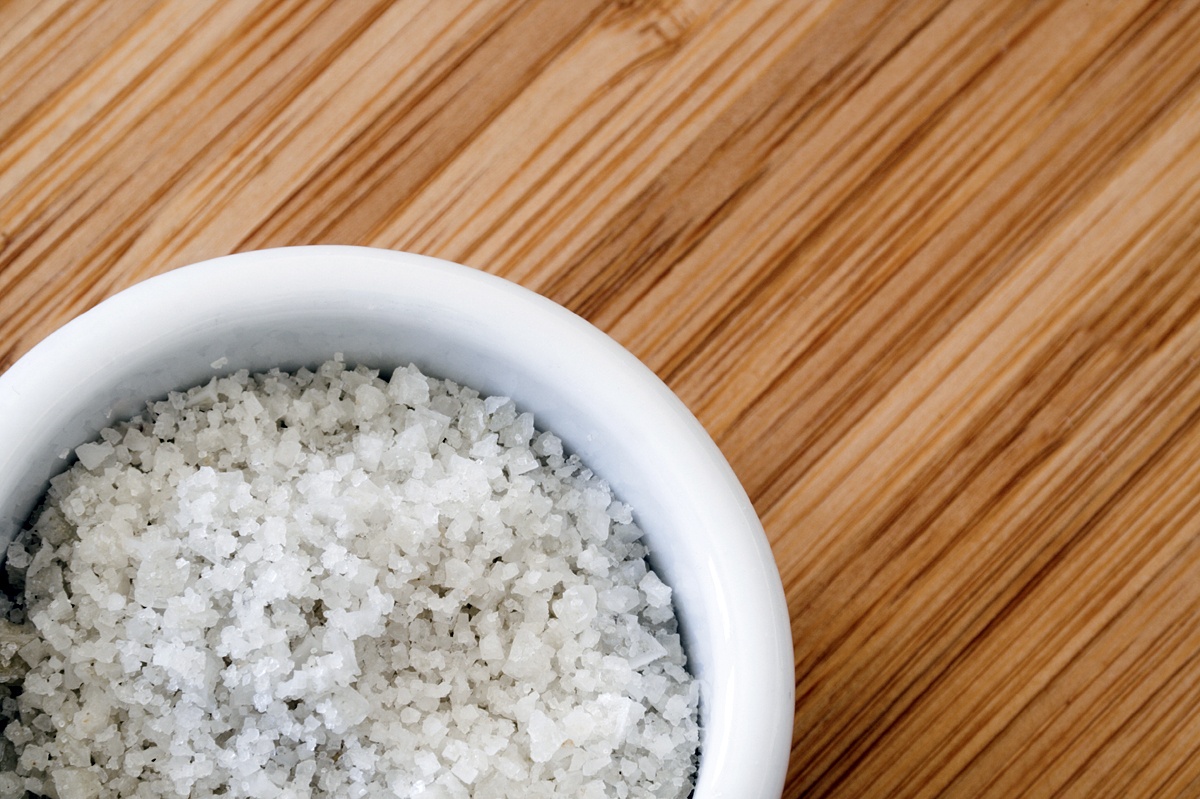 Element, Compound, or Mixture?
Neon Gas
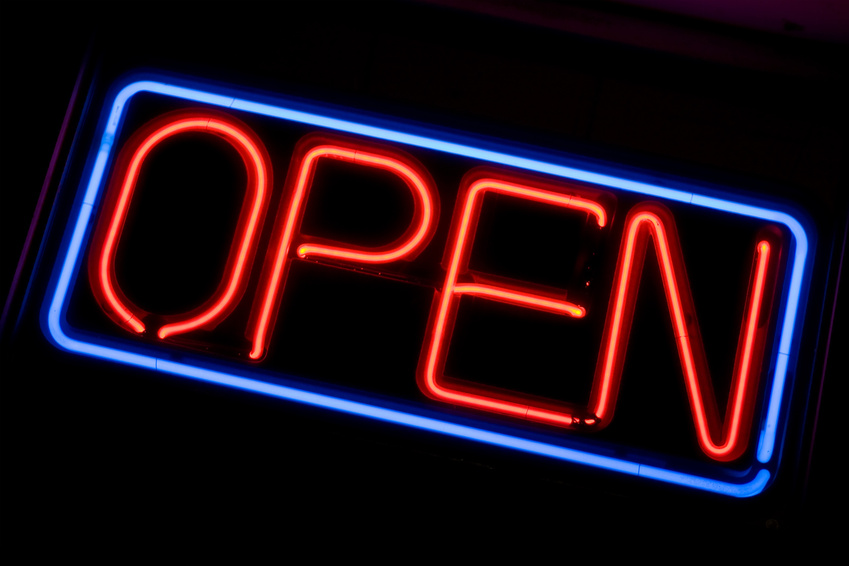 Element, Compound, or Mixture?
Ne
Neon Gas
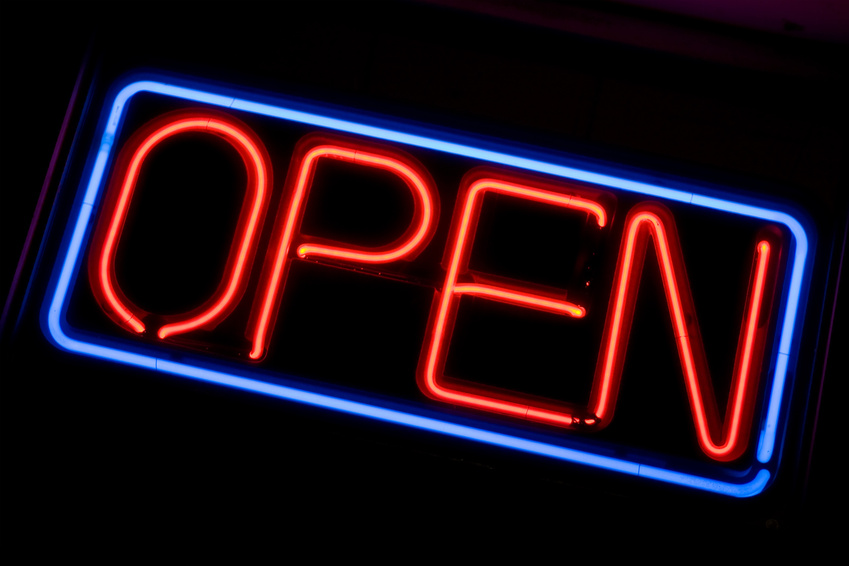 Element, Compound, or Mixture?
Salad
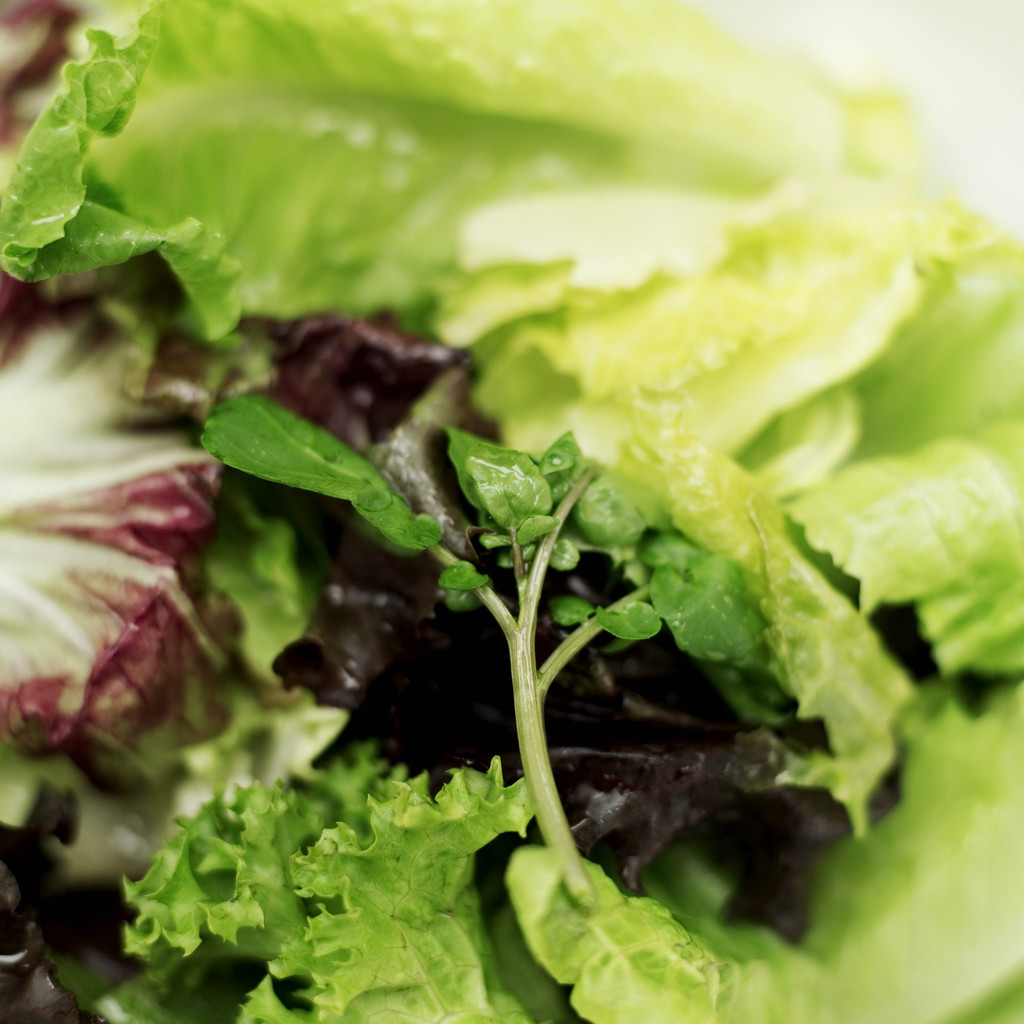 Element, Compound, or Mixture?
Salad
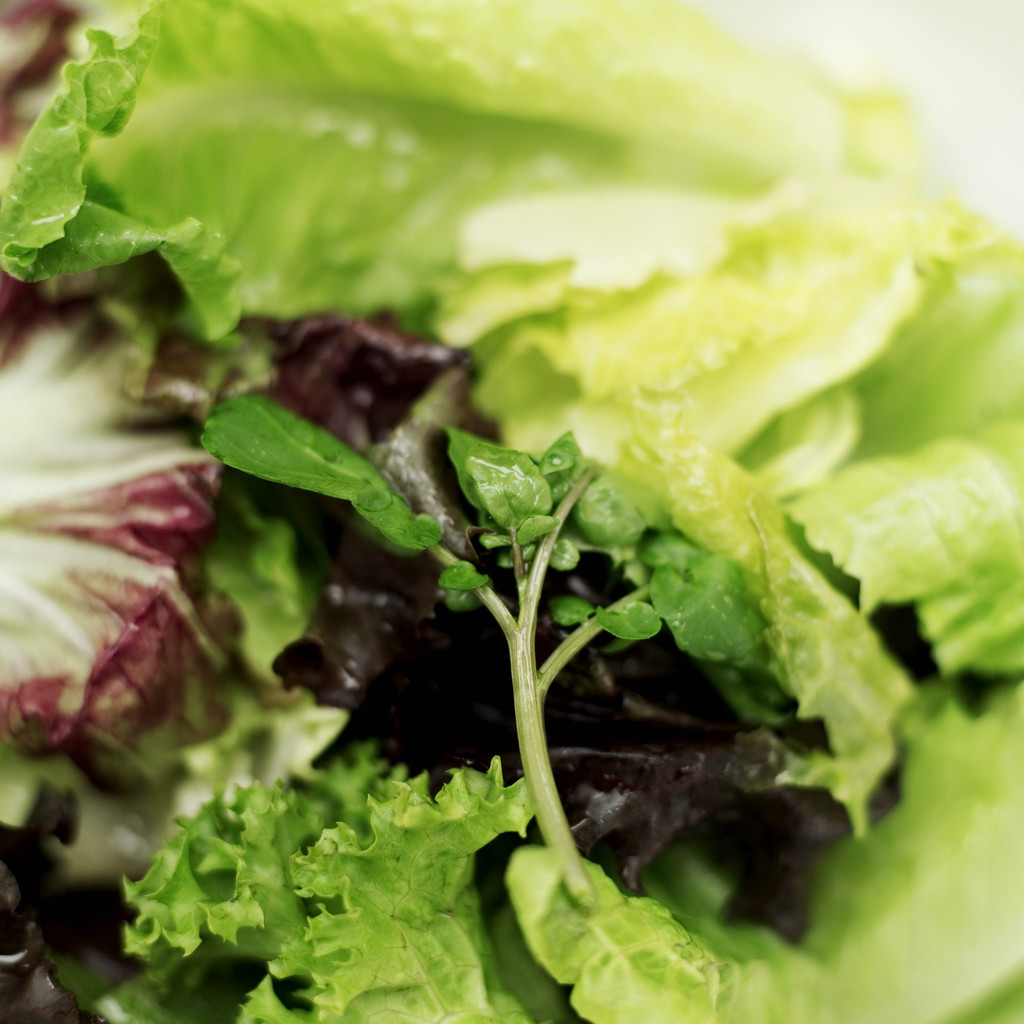 Element, Compound, or Mixture?
Pure Water
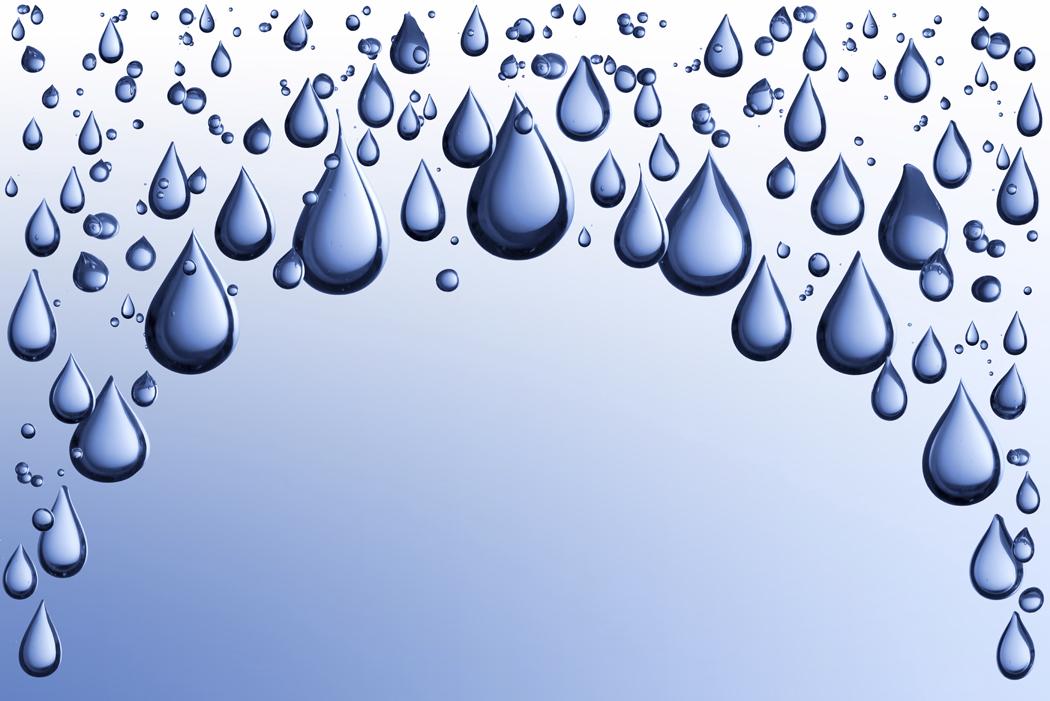 Element, Compound, or Mixture?
Pure Water
H2O
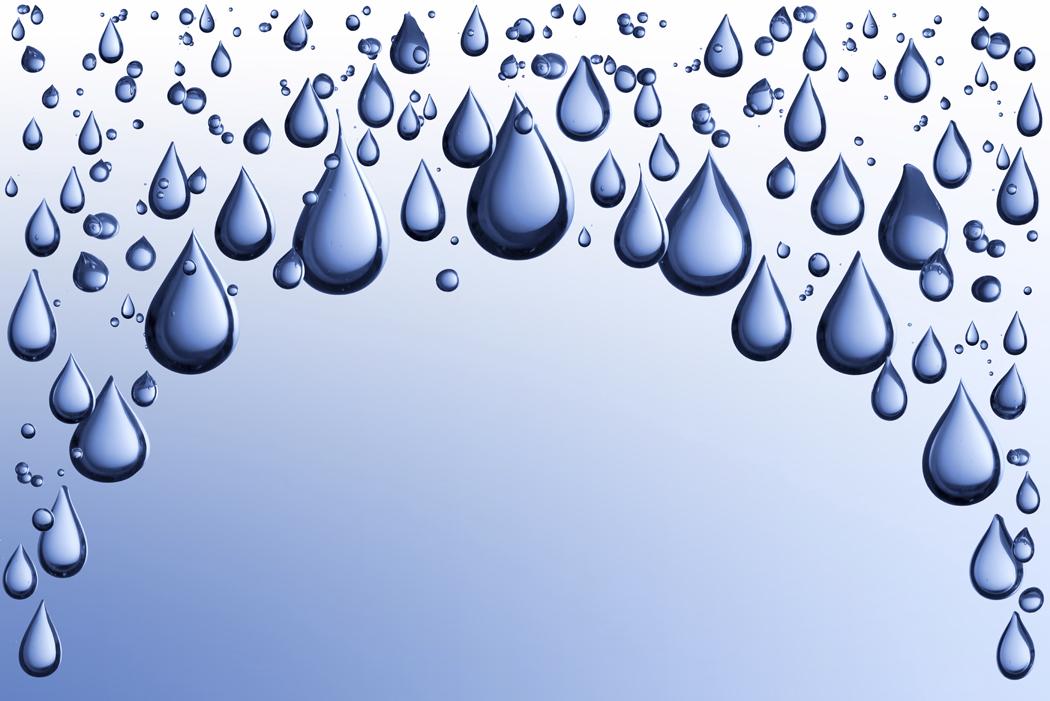 Element, Compound, or Mixture?
Aluminum
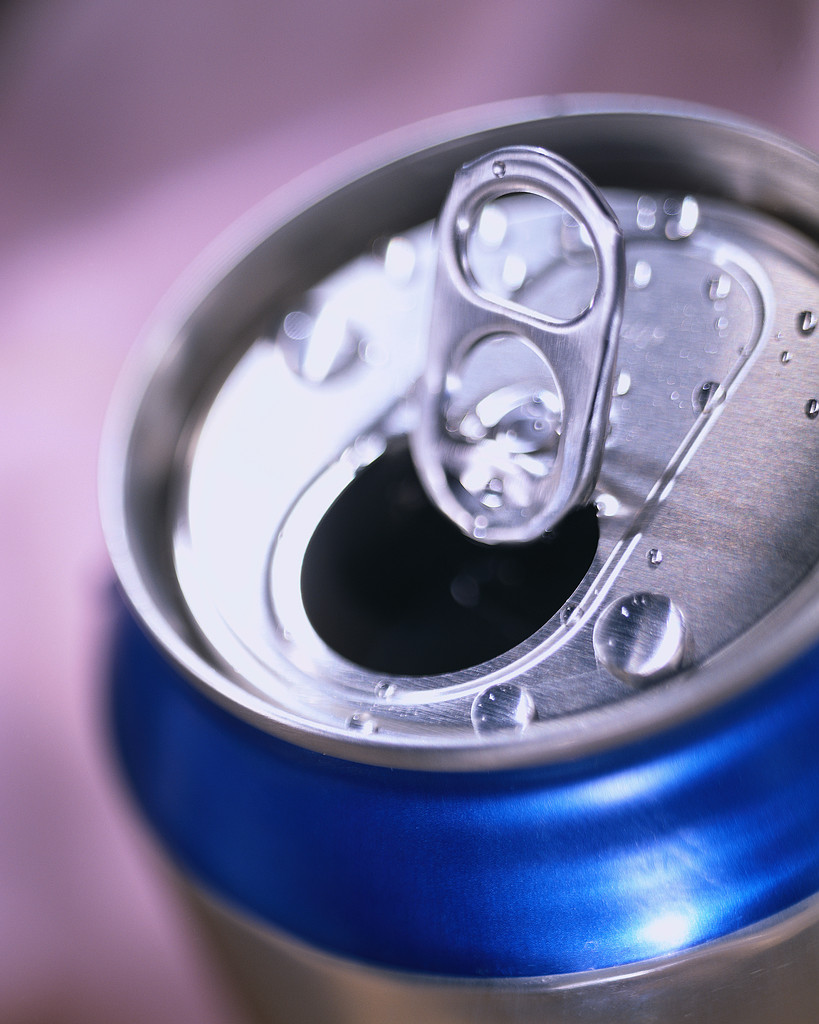 Element, Compound, or Mixture?
Aluminum
Al
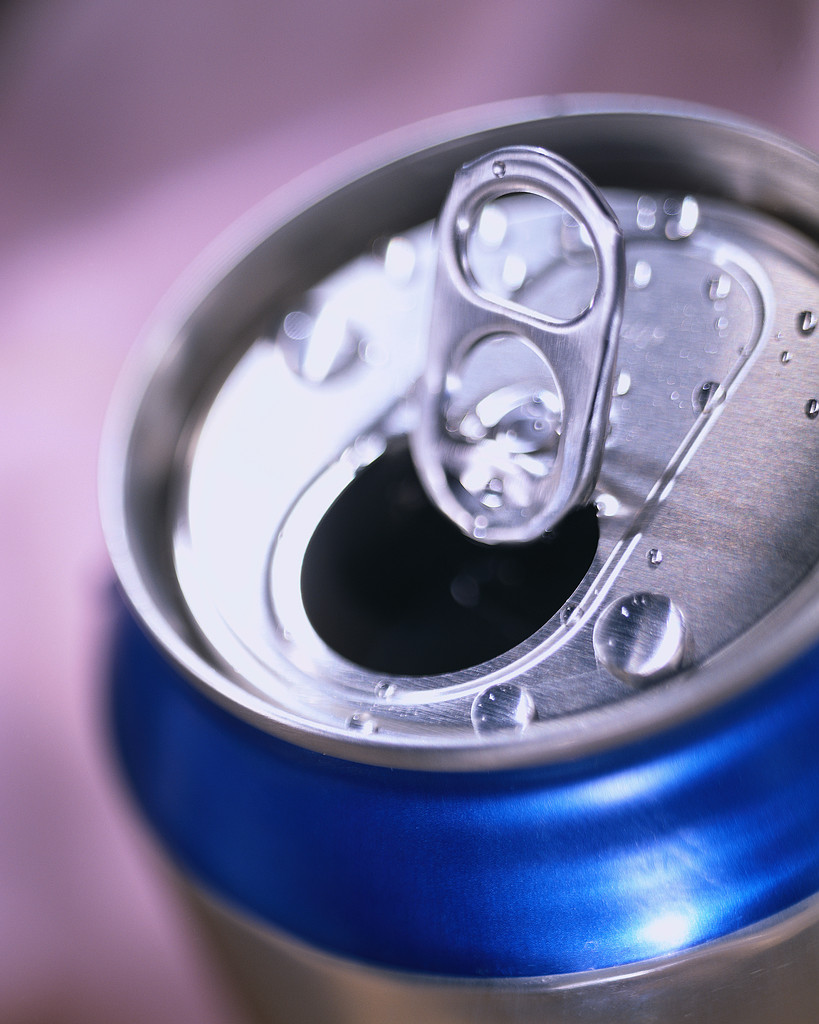 Element, Compound, or Mixture?
Lemonade
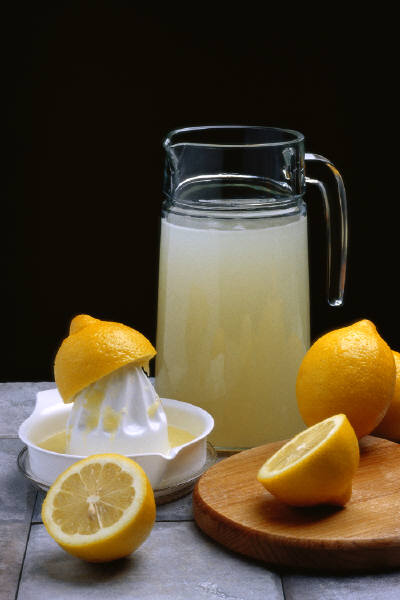 Element, Compound, or Mixture?
Lemonade
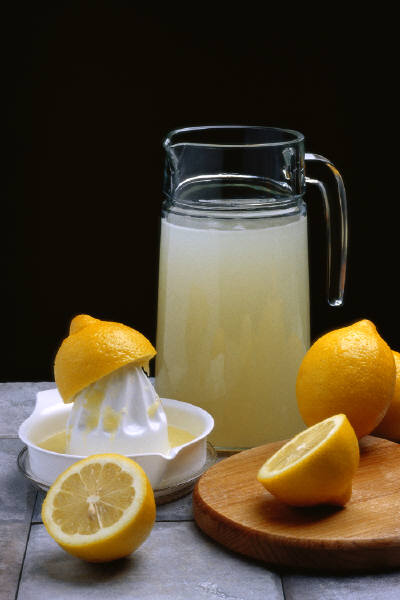 Element, Compound, or Mixture?
Silver
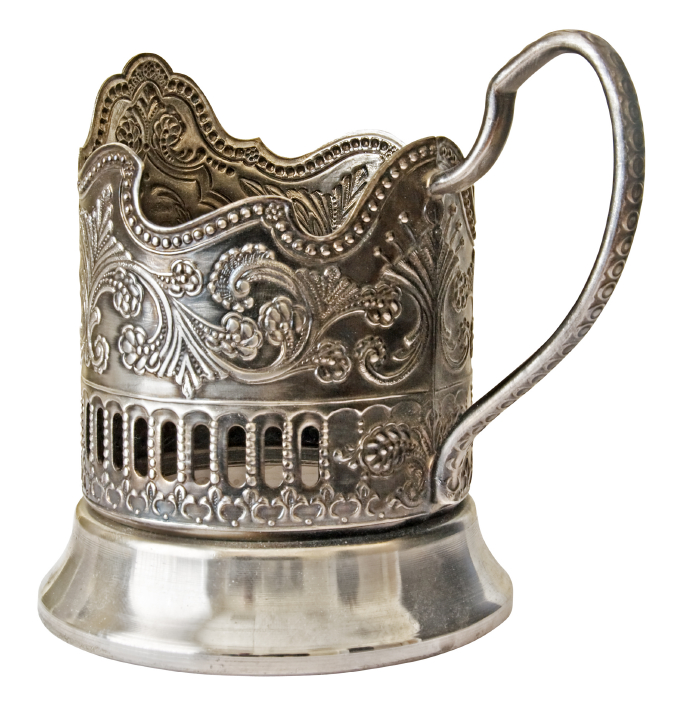 Element, Compound, or Mixture?
Silver
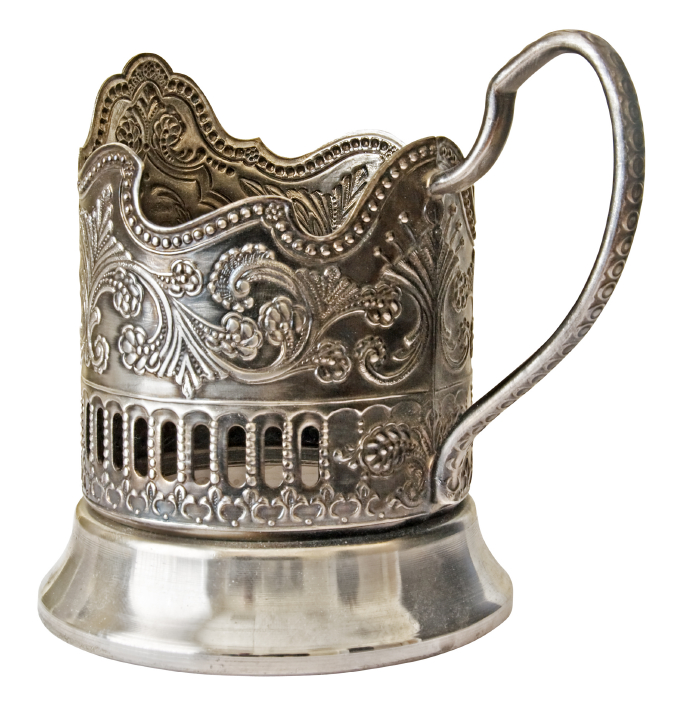 Ag
Element, Compound, or Mixture?
Sand
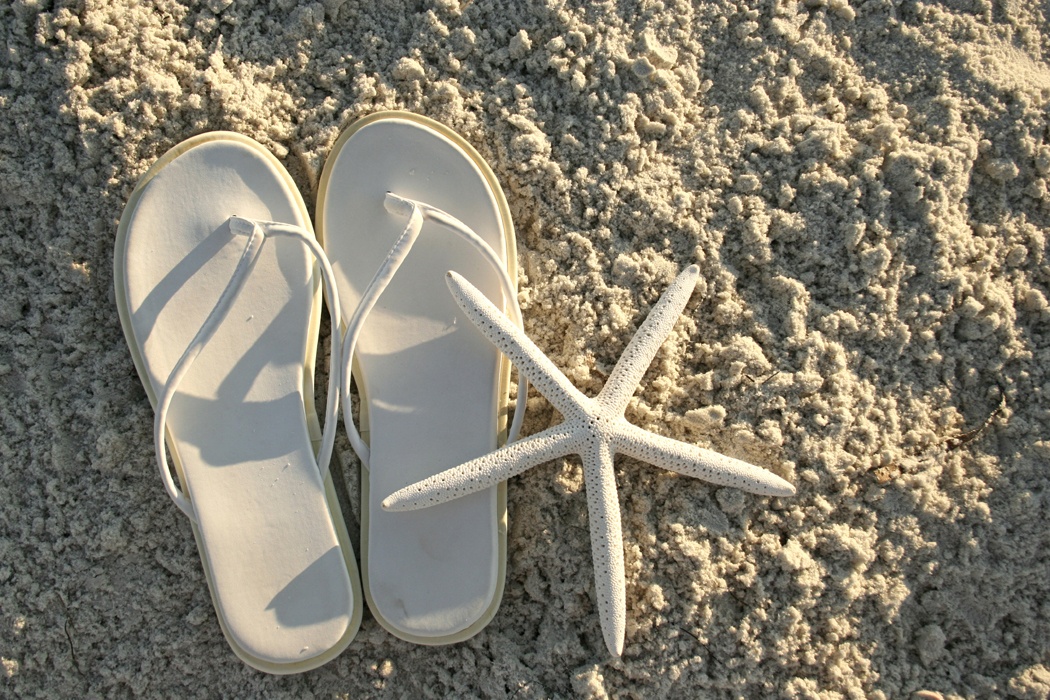 Element, Compound, or Mixture?
Sand
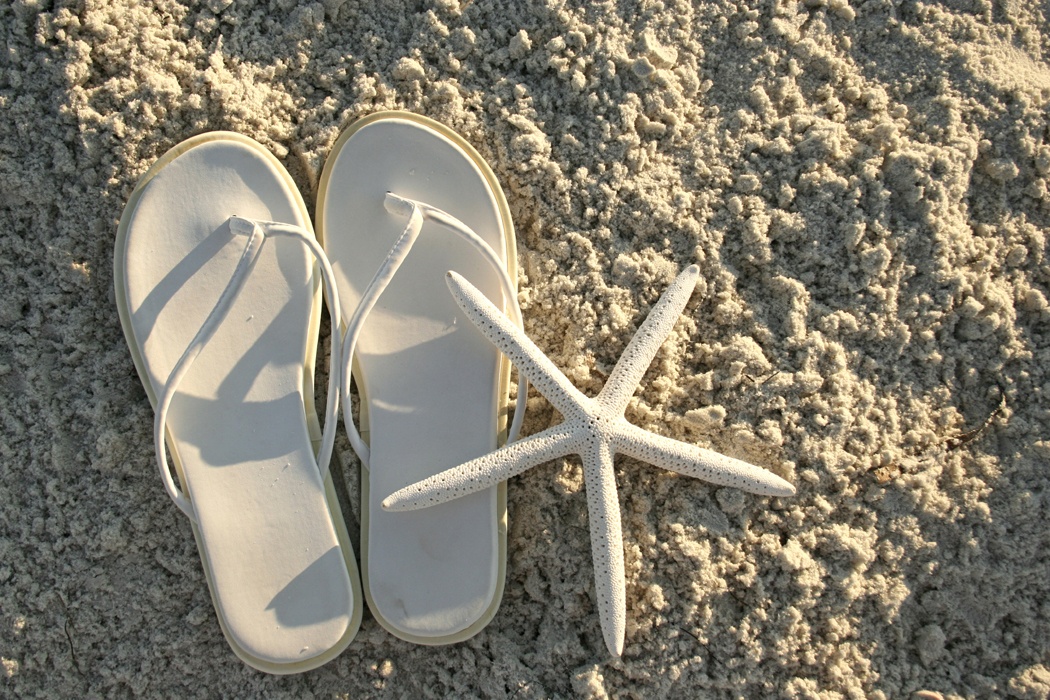 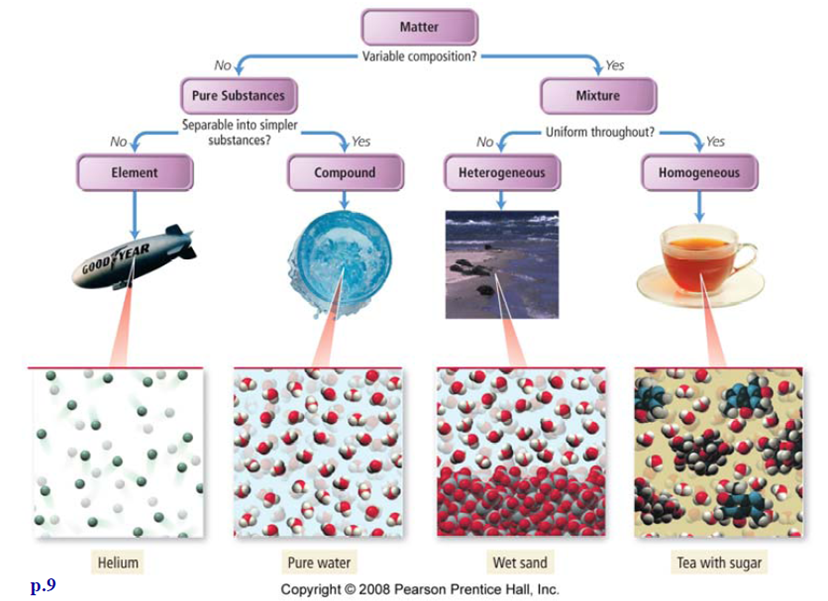